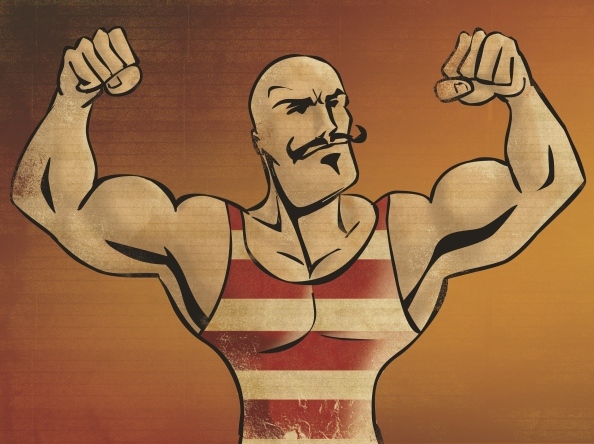 “You can’t handle it all”
Deceiving Truths
Part 3
Got a lot on your mind?
VIDEO GOES HERE
YOU ARE SO BUSY – YOU ARE OUT OF IT!
YOU ARE SO BUSY – YOU ARE OUT OF IT!
Out of shape PHYSICALLY
YOU ARE SO BUSY – YOU ARE OUT OF IT!
Out of shape PHYSICALLY

Out of sorts EMOTIONALLY
YOU ARE SO BUSY – YOU ARE OUT OF IT!
Out of shape PHYSICALLY

Out of sorts EMOTIONALLY

Out of touch RELATIONALLY
YOU ARE SO BUSY – YOU ARE OUT OF IT!
Out of shape PHYSICALLY

Out of sorts EMOTIONALLY

Out of touch RELATIONALLY

Out of order SPIRITUALLY
It’s time for a “COME TO JESUS” meeting
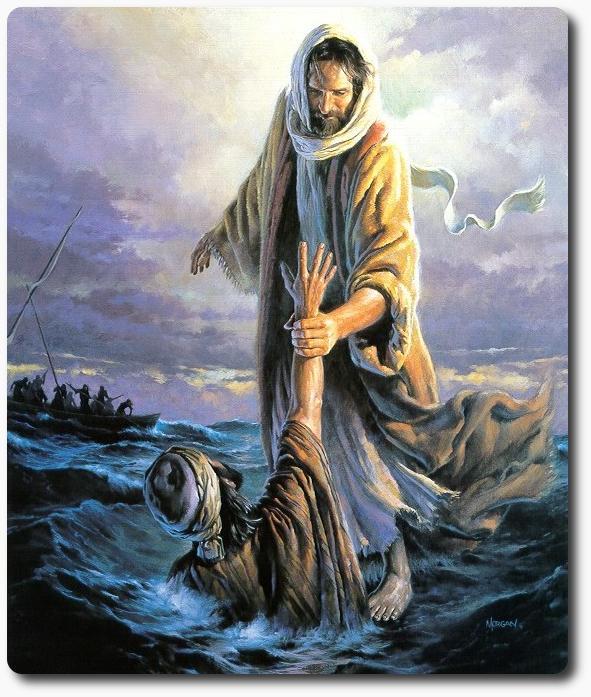 It’s time for a “COME TO JESUS” meeting

	“Come to Me, all you who labor and are 	heavy laden, and I will give you rest.  Take 	My yoke upon you and learn from Me, for I 	am gentle and lowly in heart, and you will 	find rest for your souls.  For My yoke is easy 	and My burden is light.”  Matthew 11:28-30
It’s time for a “COME TO JESUS” meeting


	  Yoke controls 
	direction & pace
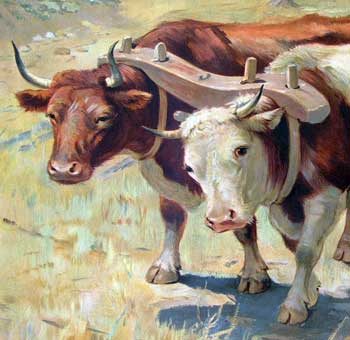 Too many things to do?
Too many things to do?
Some things need to be SHARED.
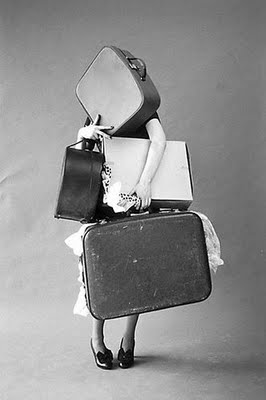 Too many things to do?
Some things need to be SHARED.

	“Moses' father-in-law replied, "What you are 	doing is not good. You and these people 	who come to you will only wear yourselves 	out. The work is too heavy for you; you 	cannot handle it alone.”  Exodus 18:17-18
Too many things to do?
Some things need to be SHARED.

	“Bear one another’s burdens, and so fulfill 	the law of Christ.”  Galatians 6:2
Too many things to do?
Some things need to be STOPPED.
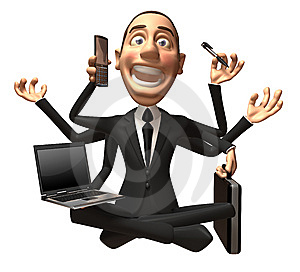 Too many things to do?
Some things need to be STOPPED.

	“And Jesus answered and said to her, 	“Martha, Martha, you are worried and 	troubled about many things.  But one thing 	is needed, and Mary has chosen that good 	part, which will not be taken away from 	her.”  Luke 10:41-42
Too many things to do?
Some things need to be STOPPED.


“If I had more time I would ... “
Too many things to do?
Some things need to be STOPPED.

	“Be still, and know that I am God.”  Psalm 	46:10
Too many things to do?
Some things need to be STOPPED.

	“Be still, and know that I am God.”  Psalm 	46:10

What do you need to 
add to your “to don’t” list?
Too many things to do?
Everything needs to be SURRENDERED.
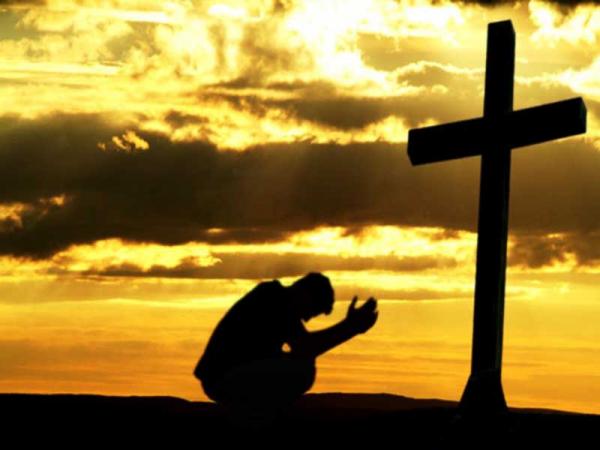 Too many things to do?
Everything needs to be SURRENDERED.

	“My soul finds rest in God alone; my 	salvation comes from him.”  Psalm 62:1
 
	“Cast your cares on the LORD and he will 	sustain you.” Psalm 55:22
Too many things to do?
Everything needs to be SURRENDERED.

 
God will never give you 
more than HE can bear.
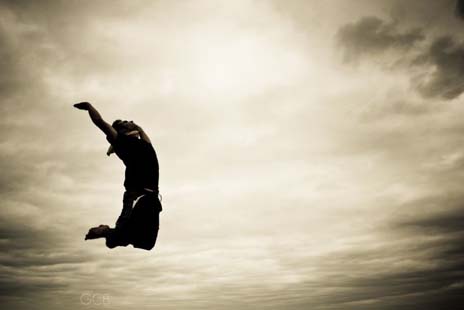 What radical change do you 
need to make?
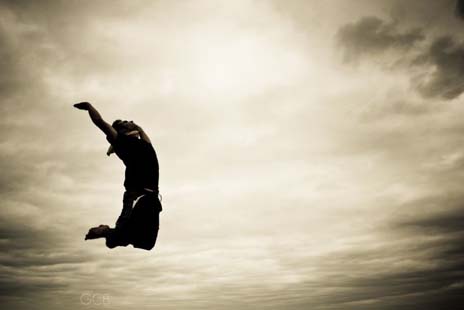 You will never regret sacrificing 
the “good” for the “better”